Generating quadratics sequences from the nth term
Intelligent Practice
Silent 
Teacher
Narration
Your Turn
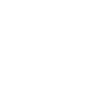 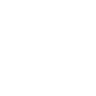 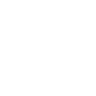 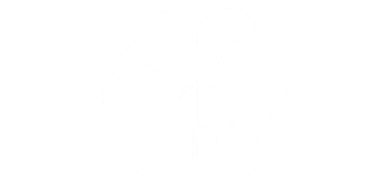 Practice
Worked Example
Your Turn
1,4,9,16,25
1,-3,-8,-15,-24
2,5,10,17,26
-1,-4,-9,-16,-25
0,3,8,15,24
0,2,6,12,20
-9,-6,-1,6,15
1,3,7,13,21
9,6,1,-6,-15
1,3,7,13,21
99,96,91,84,75
10,12,16,22,35